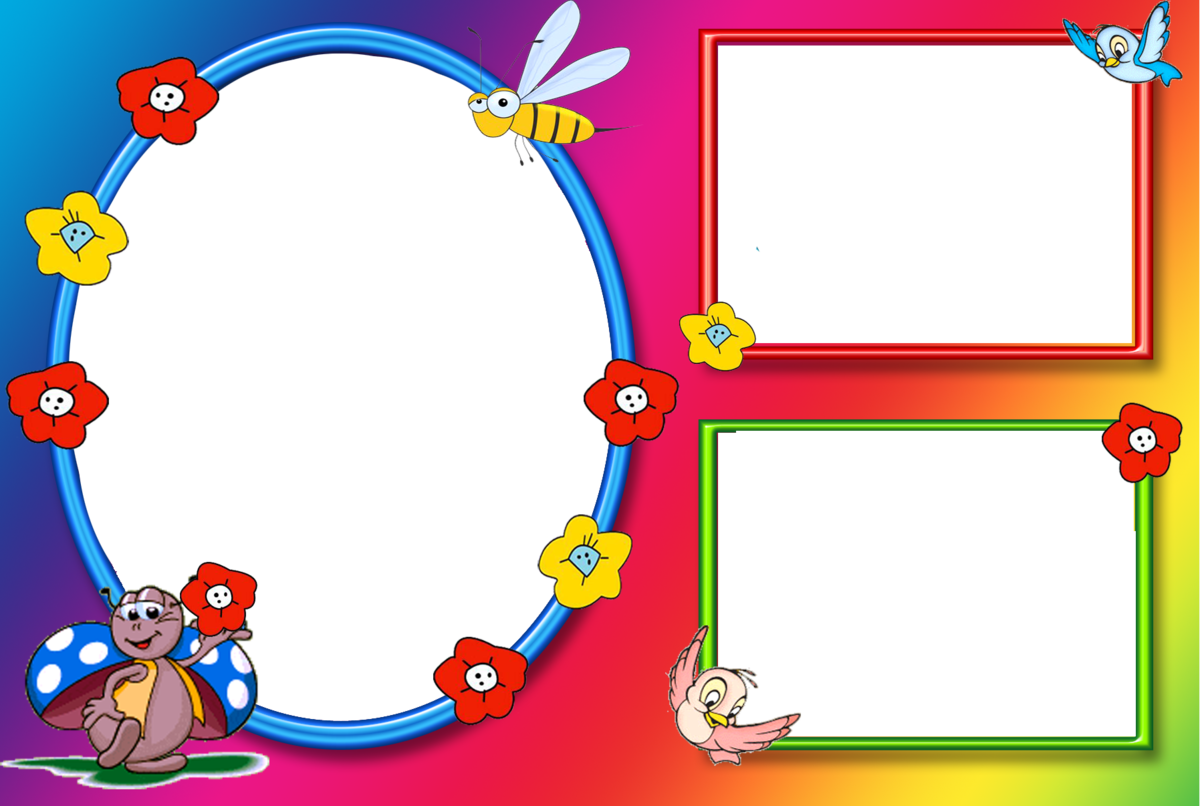 ПРИКАЗОМ 
МКУ «УОБР»
от «01» октября  2020г. № 90
Муниципальный 
этап 
РЕСПУБЛИКАНСКОГО КОНКУРСА
«Лучший детский сад года Буйнакского района
 - 2020»
Муниципальное 
казенное дошкольное образовательное учреждение 
«Д/с «Теремок» общеразвивающего вида с.Апши Буйнакского р-на
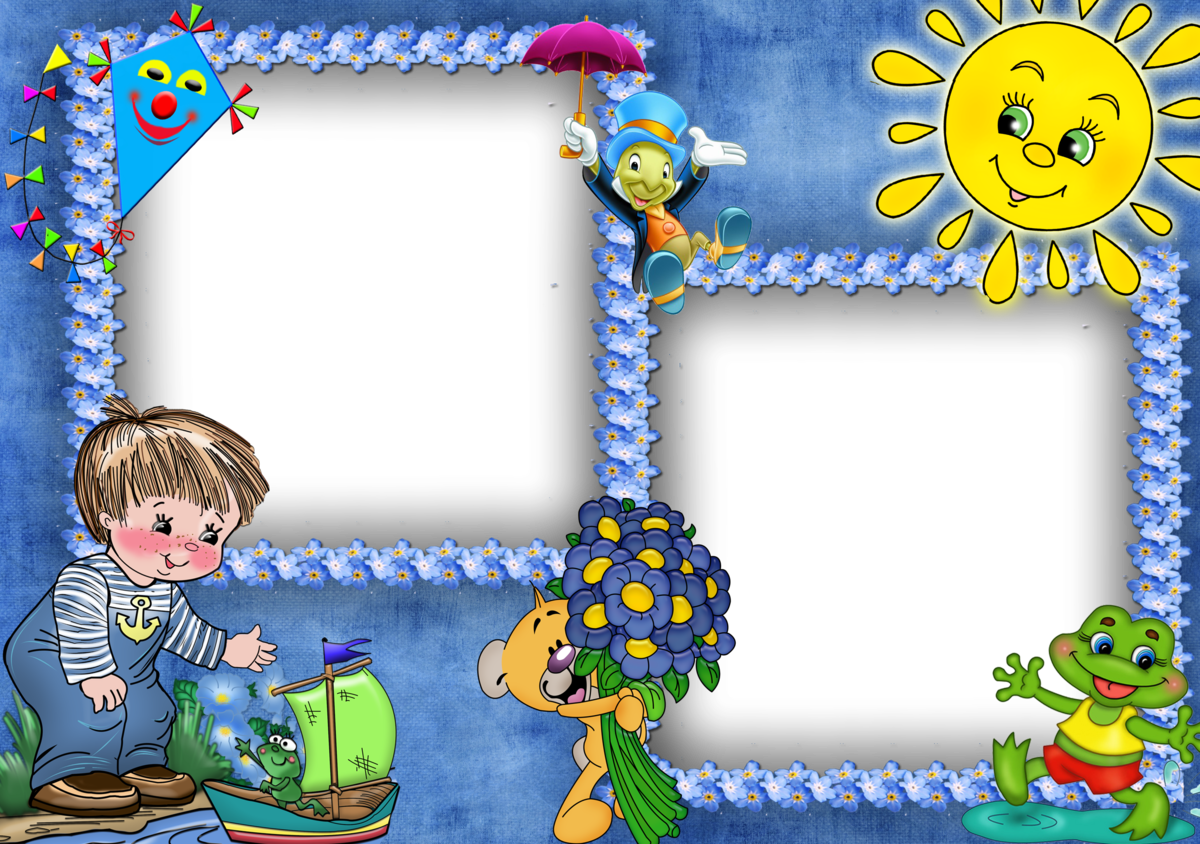 Презентация по организации развивающей предметно-пространственной 
среды 
образовательной организации 
в соответствии 
   с ФГОС ДО
В  МКДОУ «Д/с «Теремок» общеразвивающего вида функционирует 3 группы. В каждой группе имеются атрибуты для сюжетно-ролевых игр: больница, парикмахерская, различные виды дидактических игр:
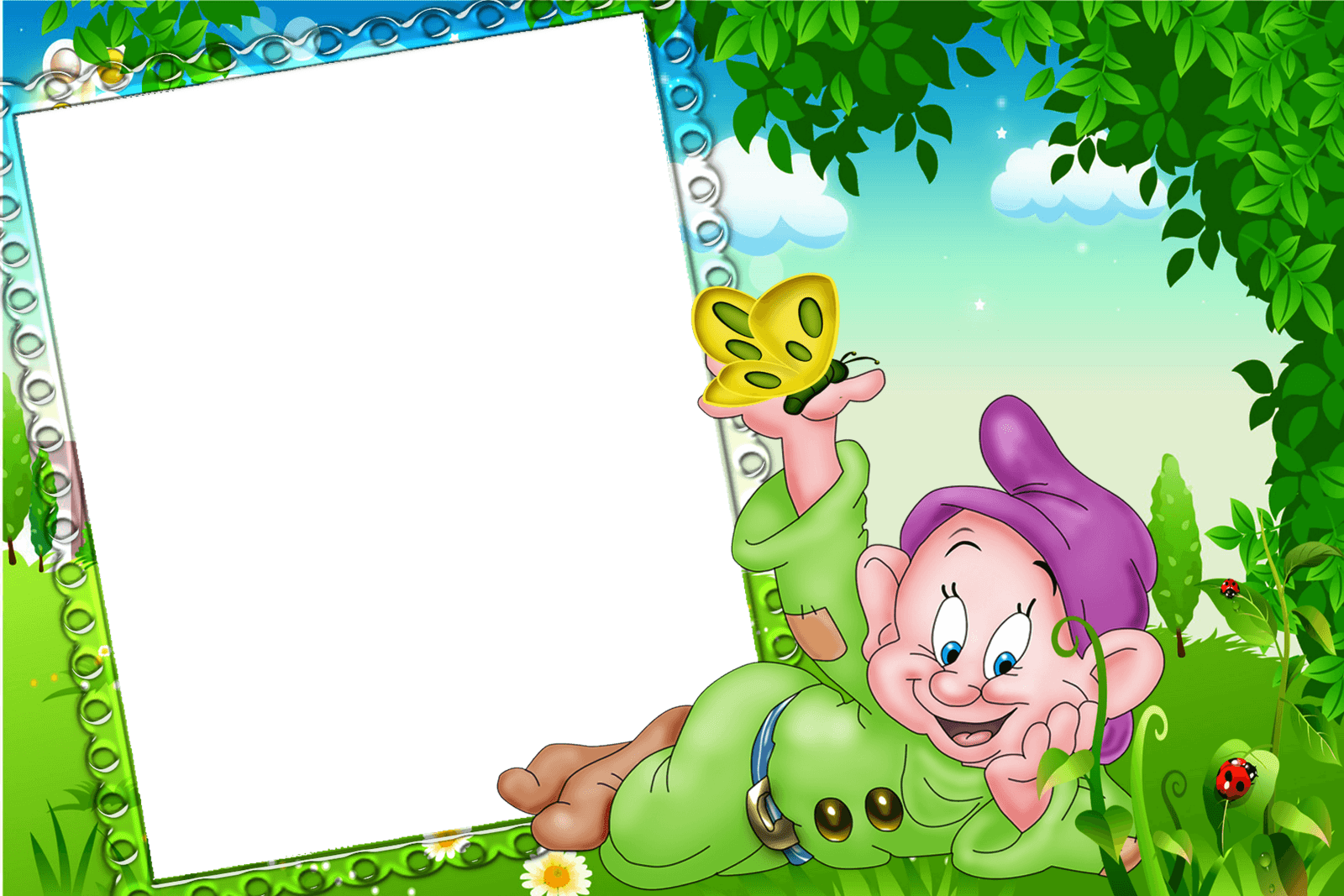 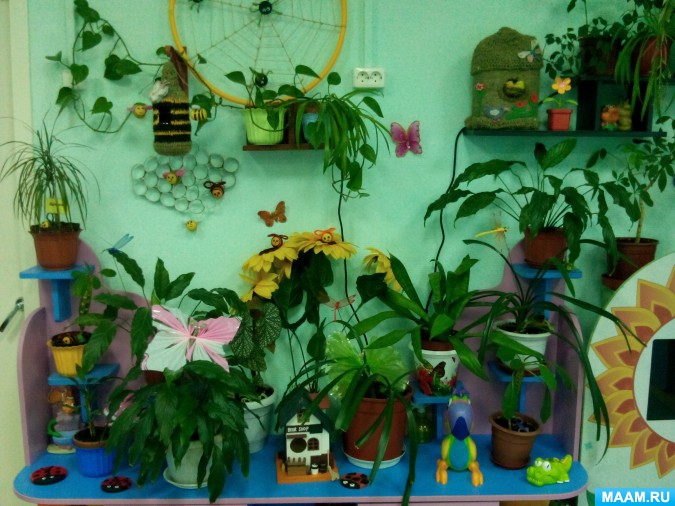 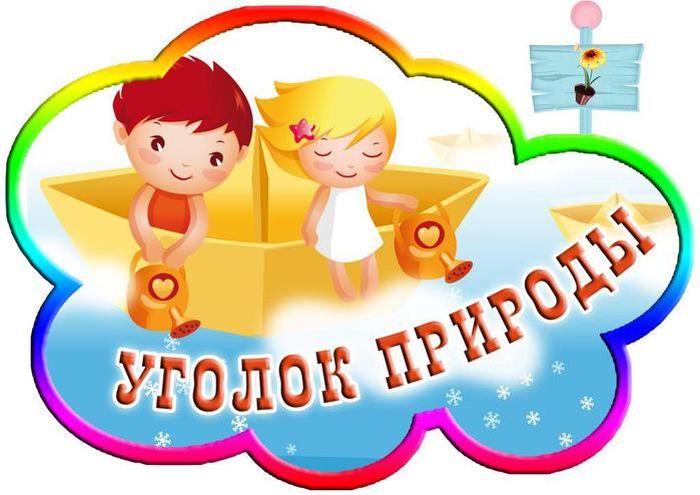 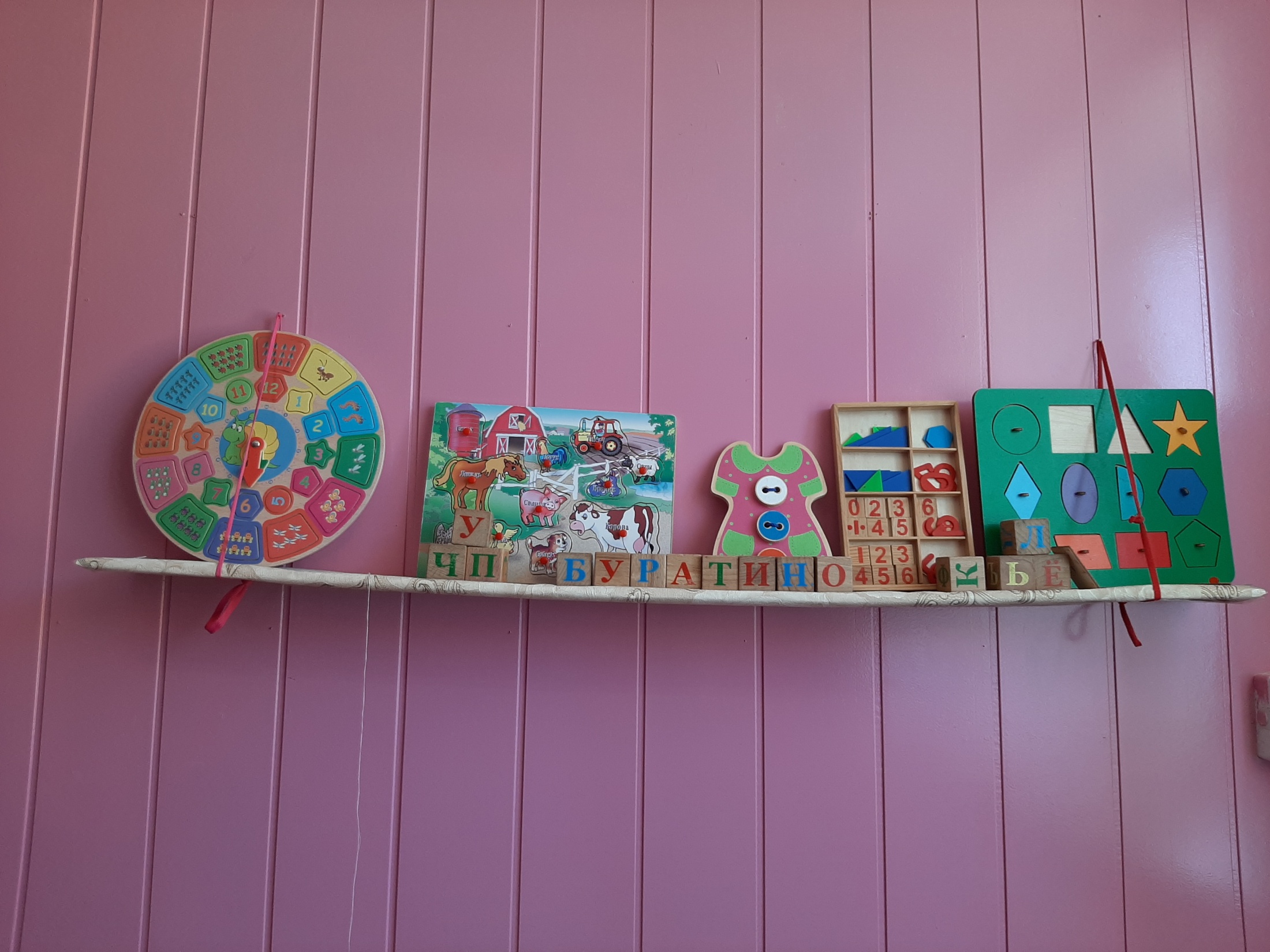 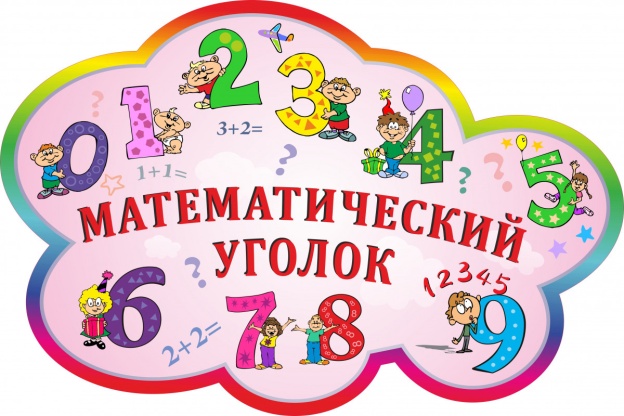 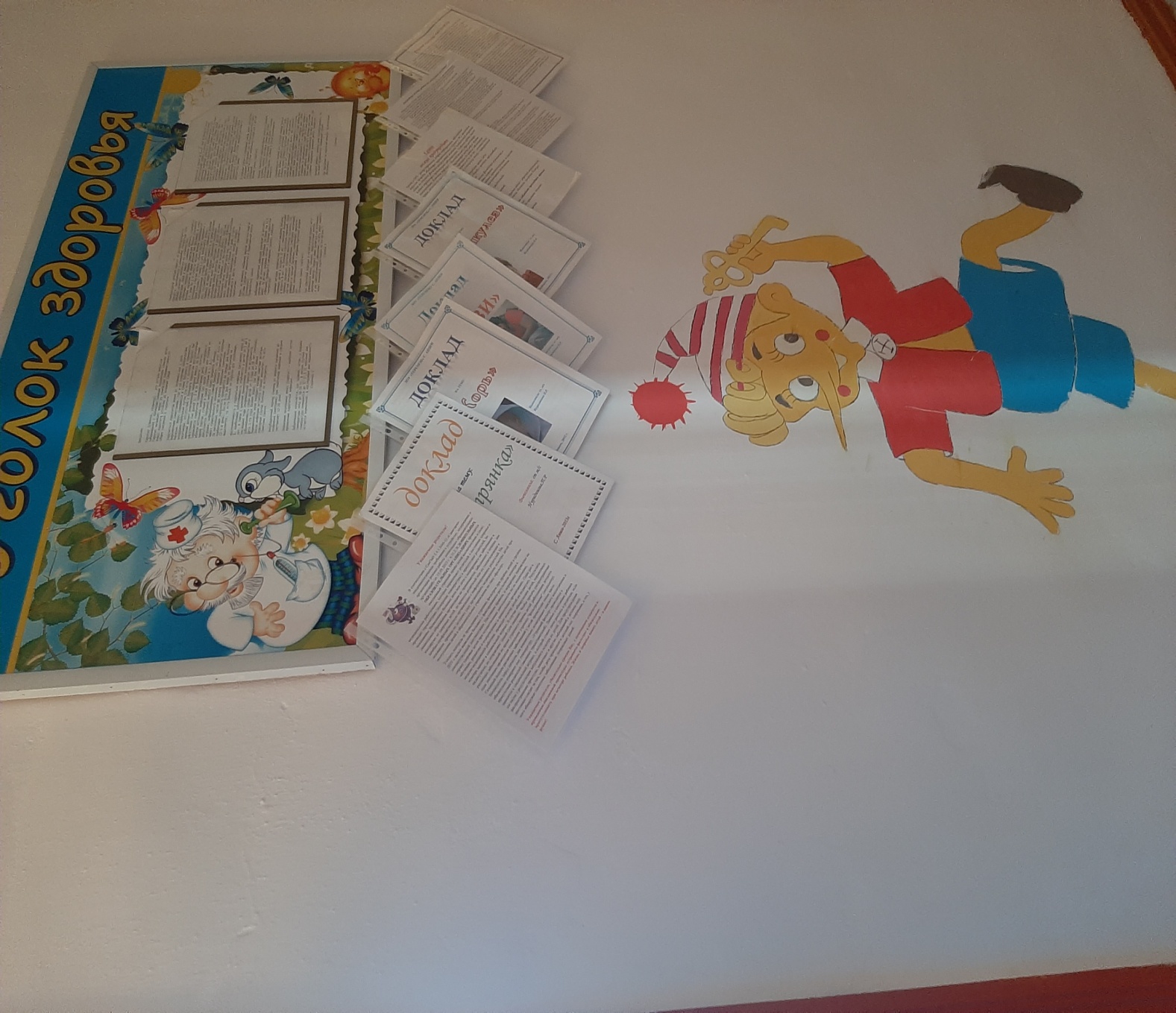 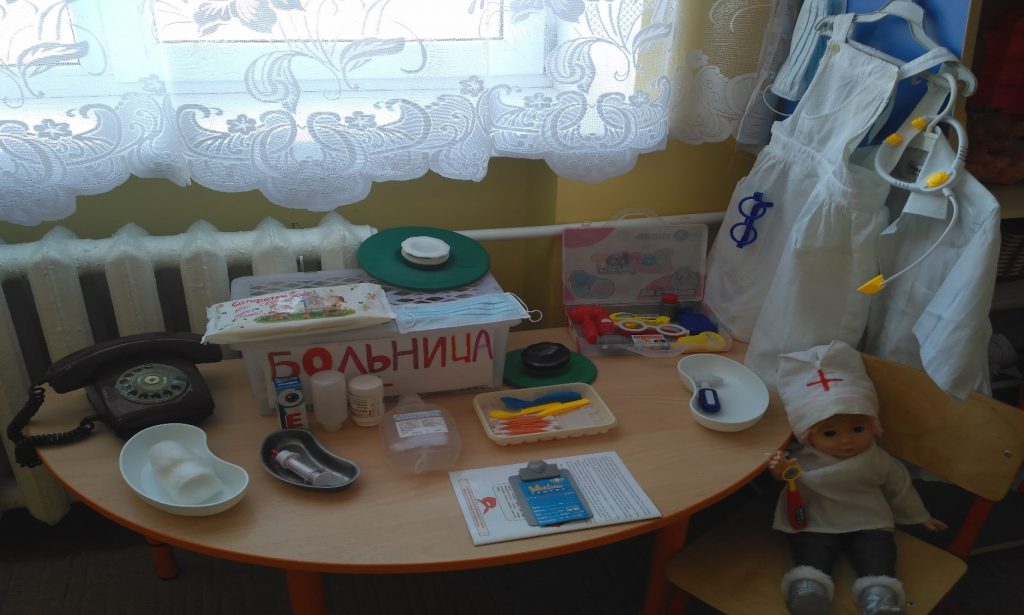 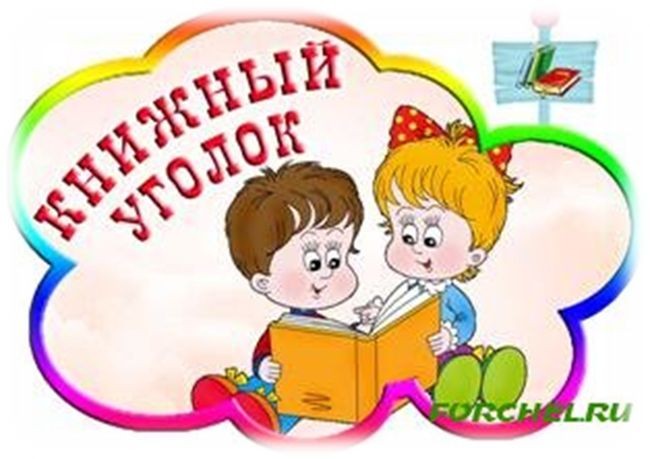 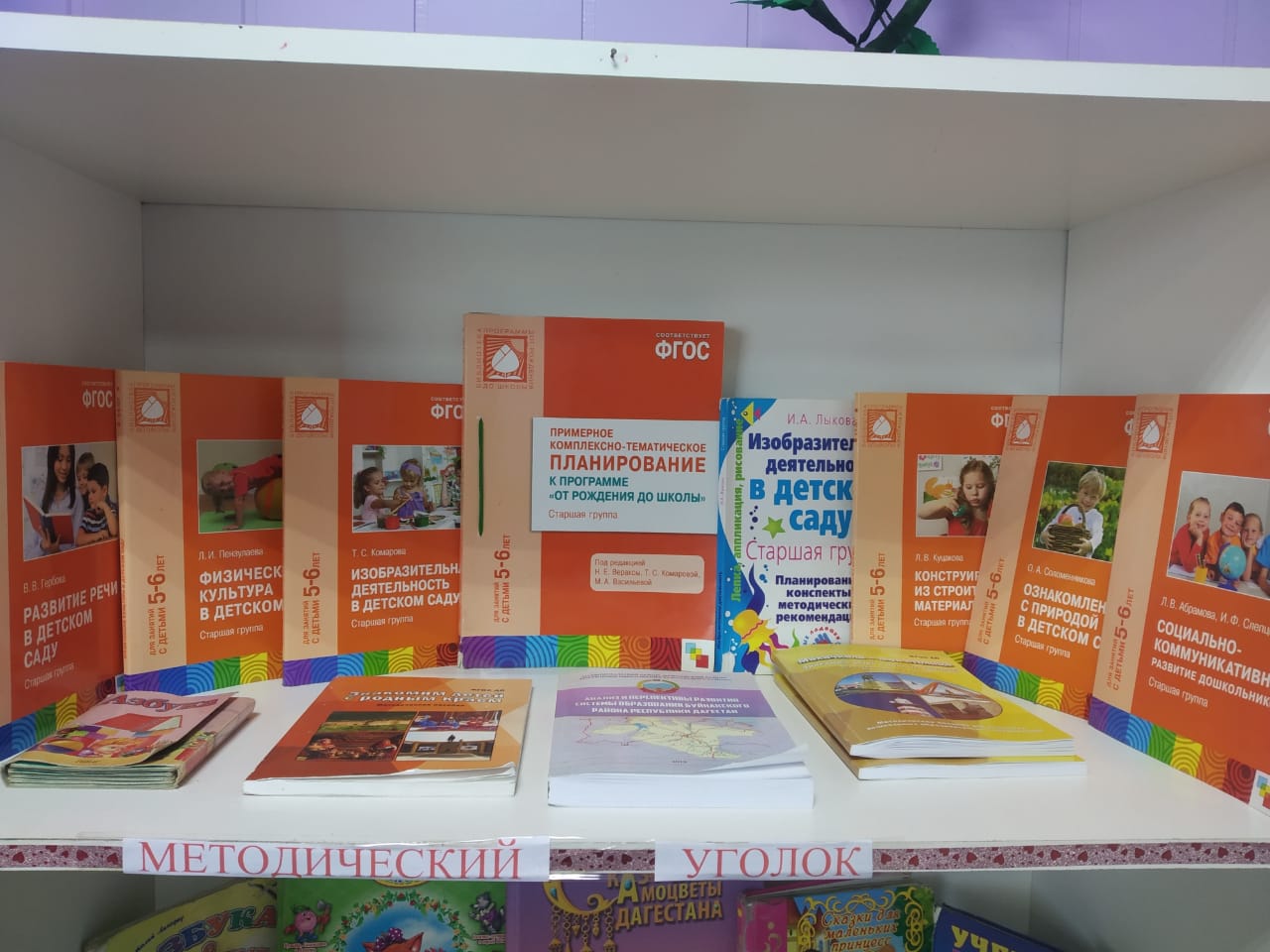 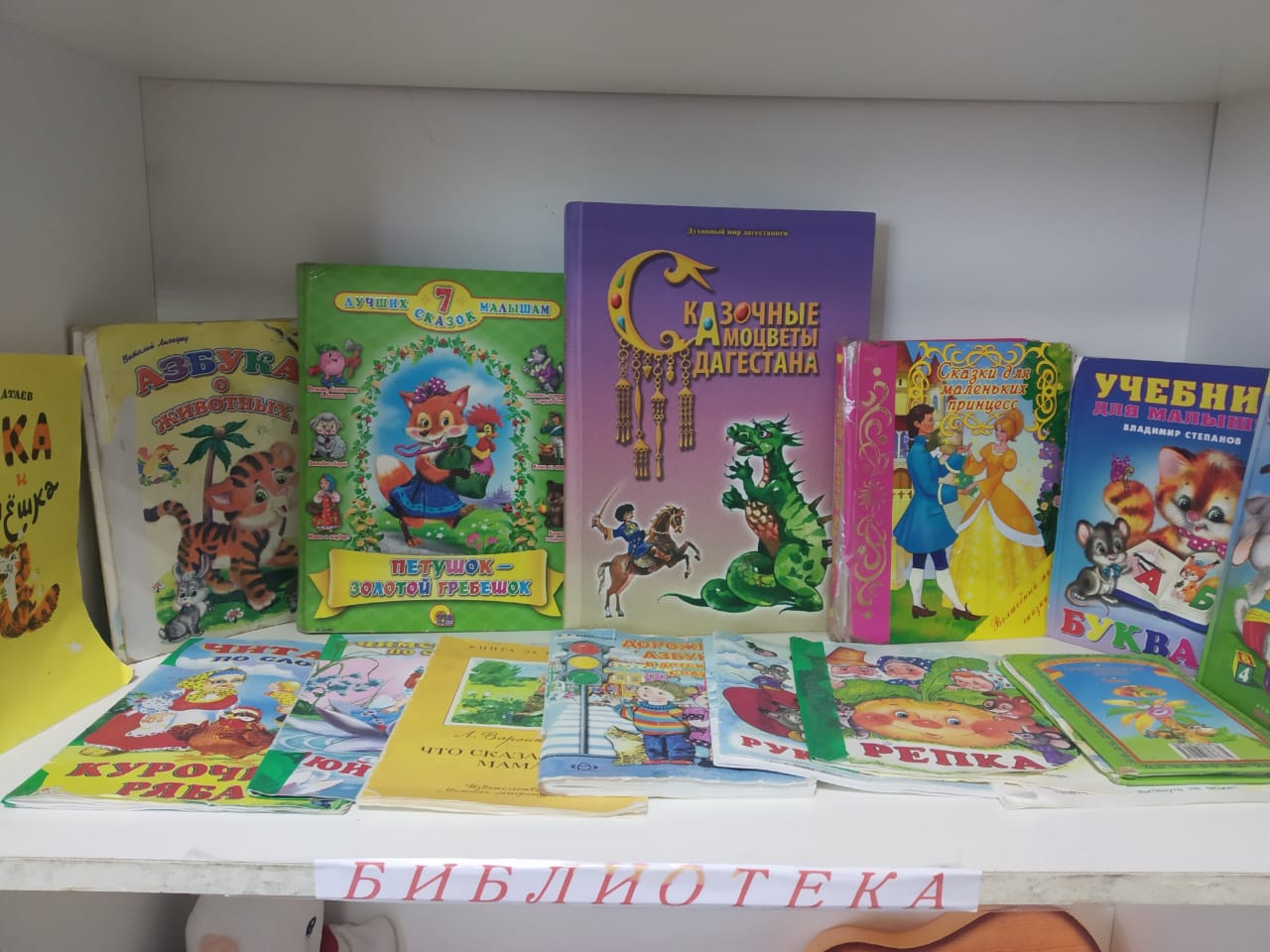 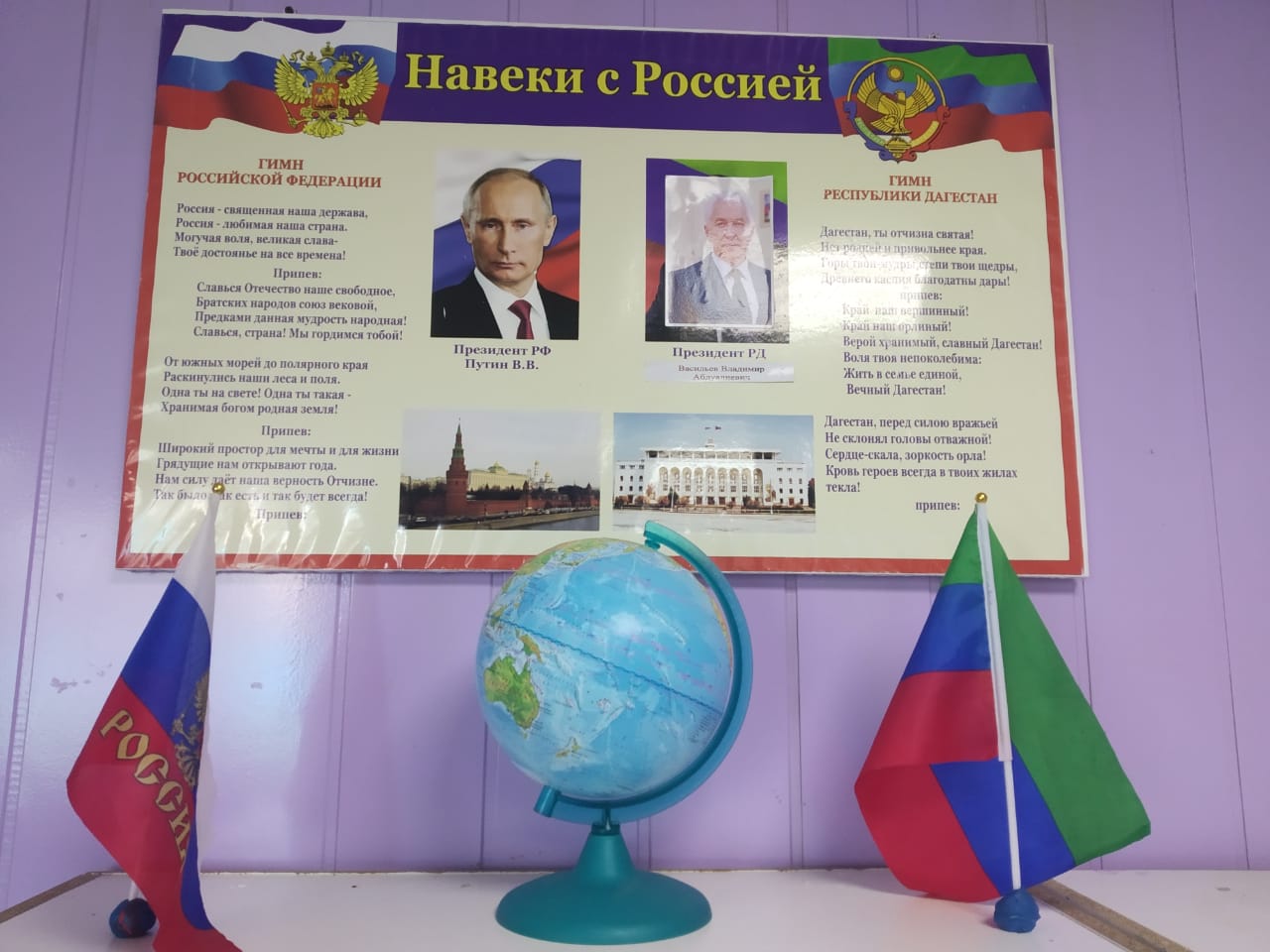 Патриотический уголок
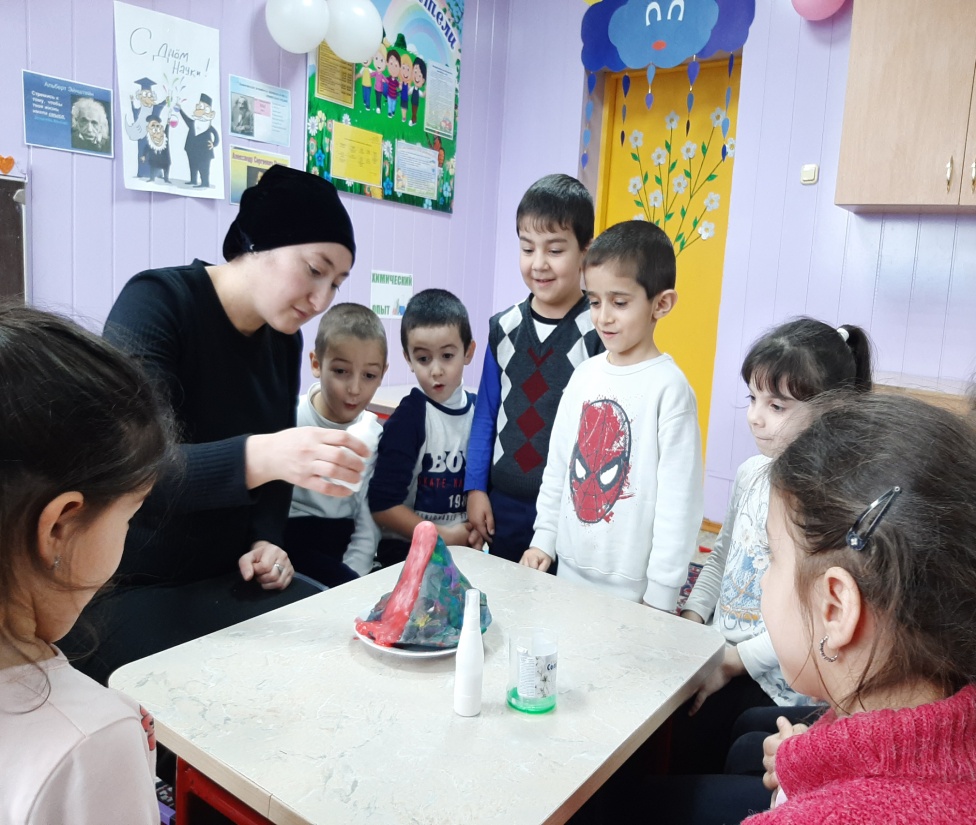 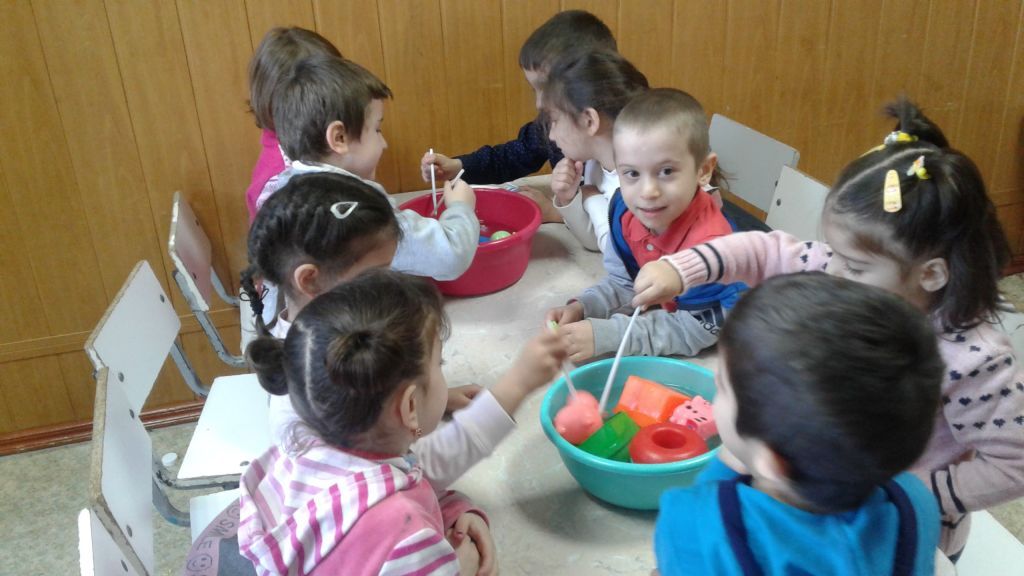 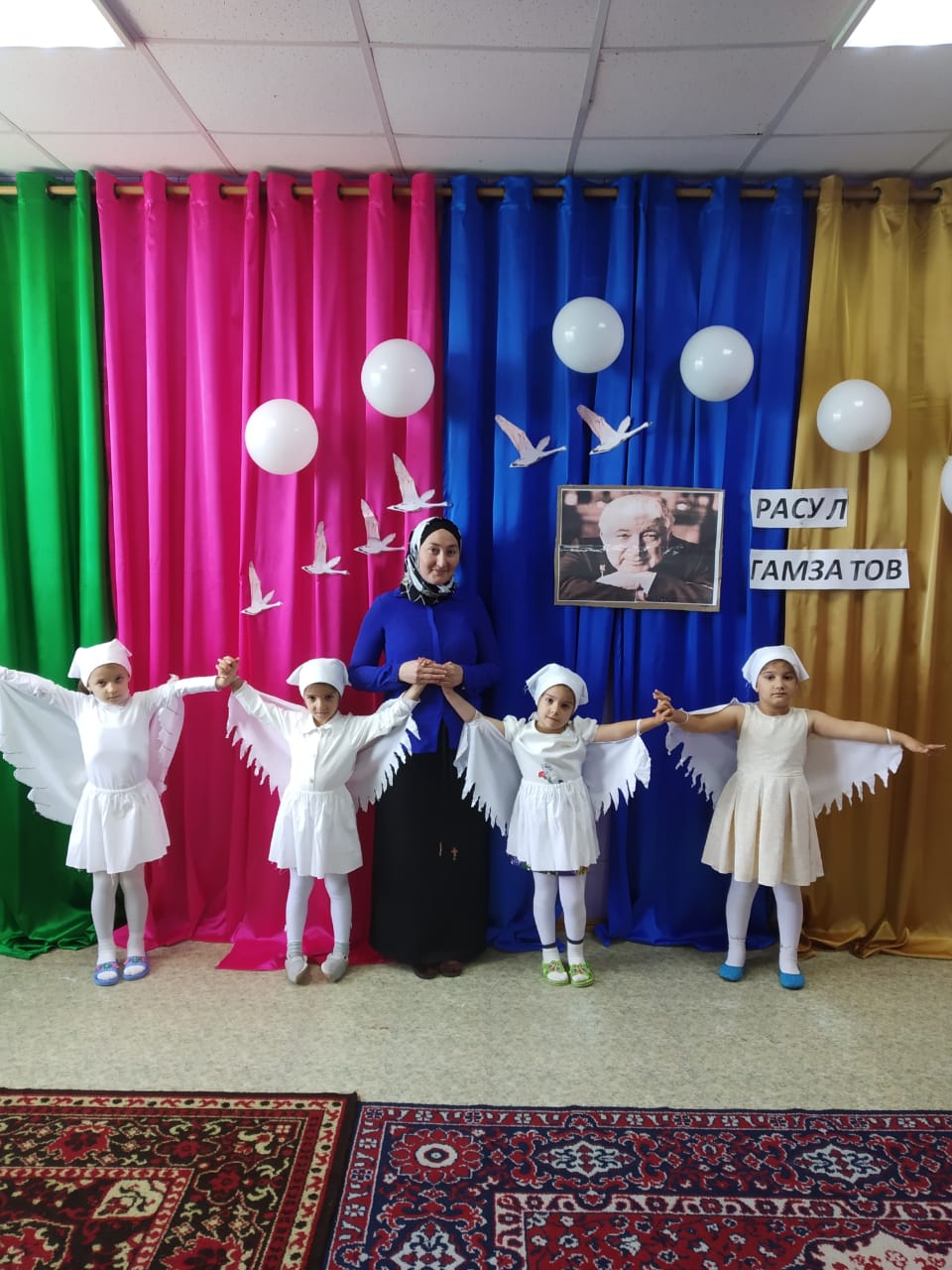 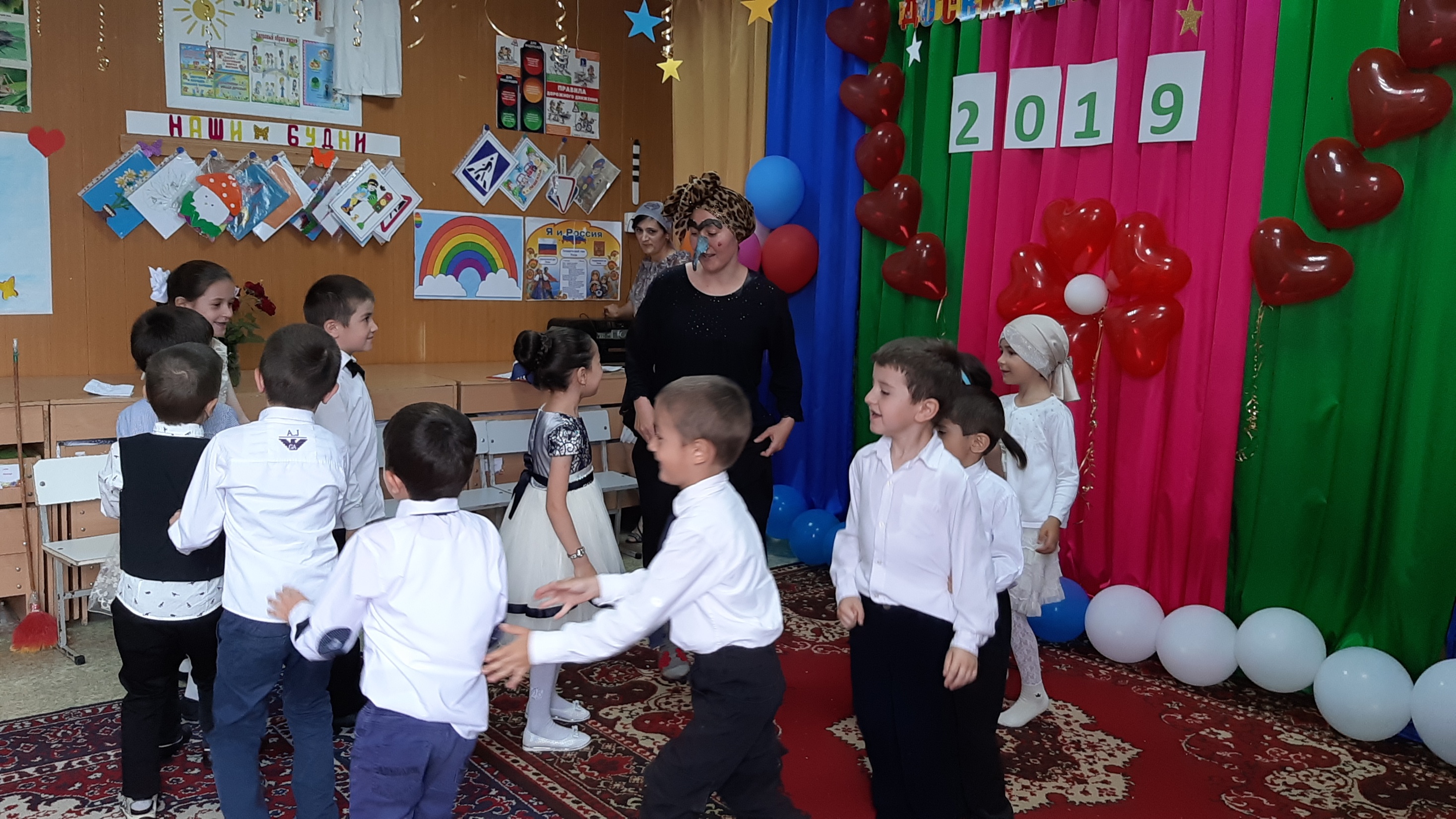 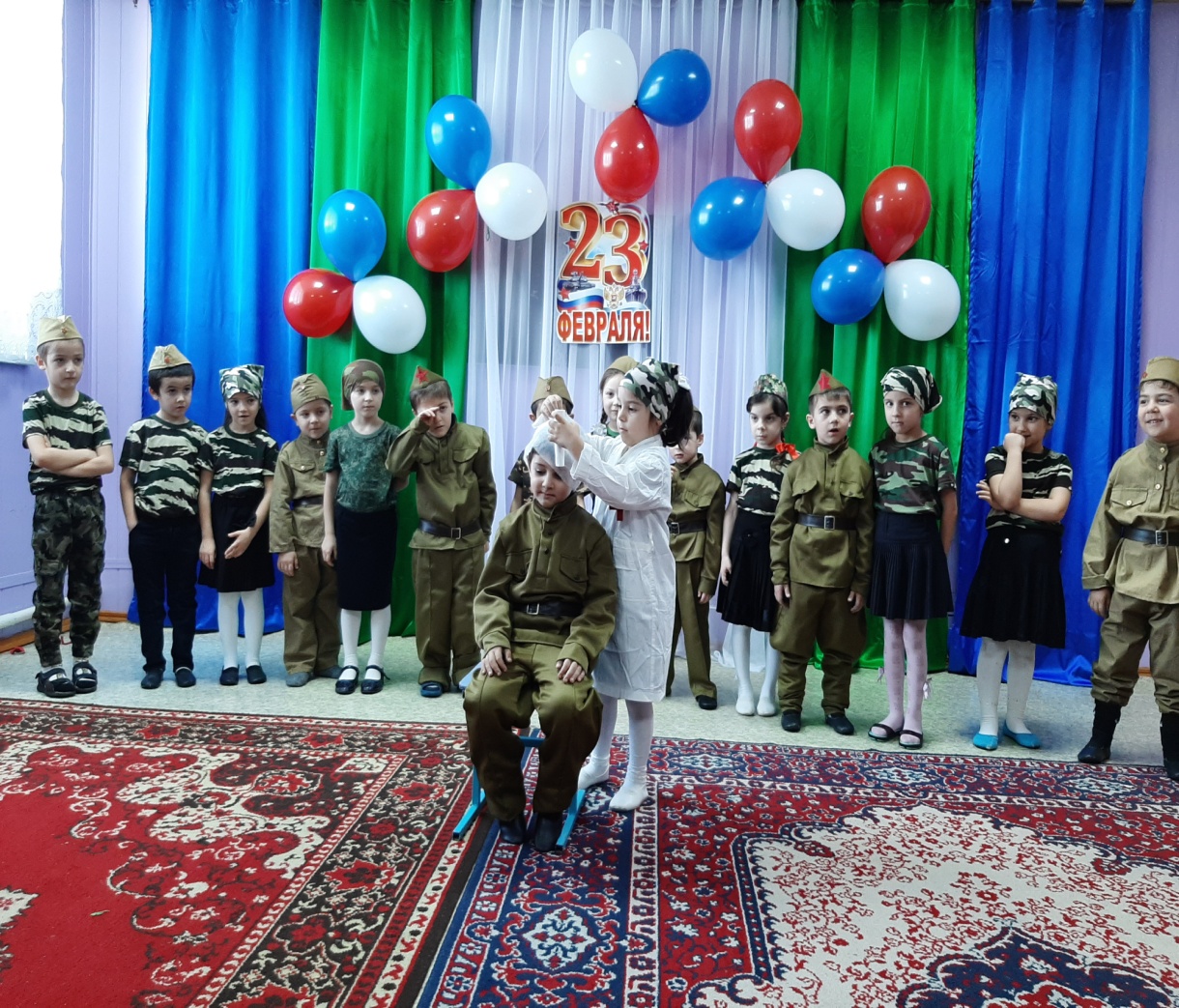 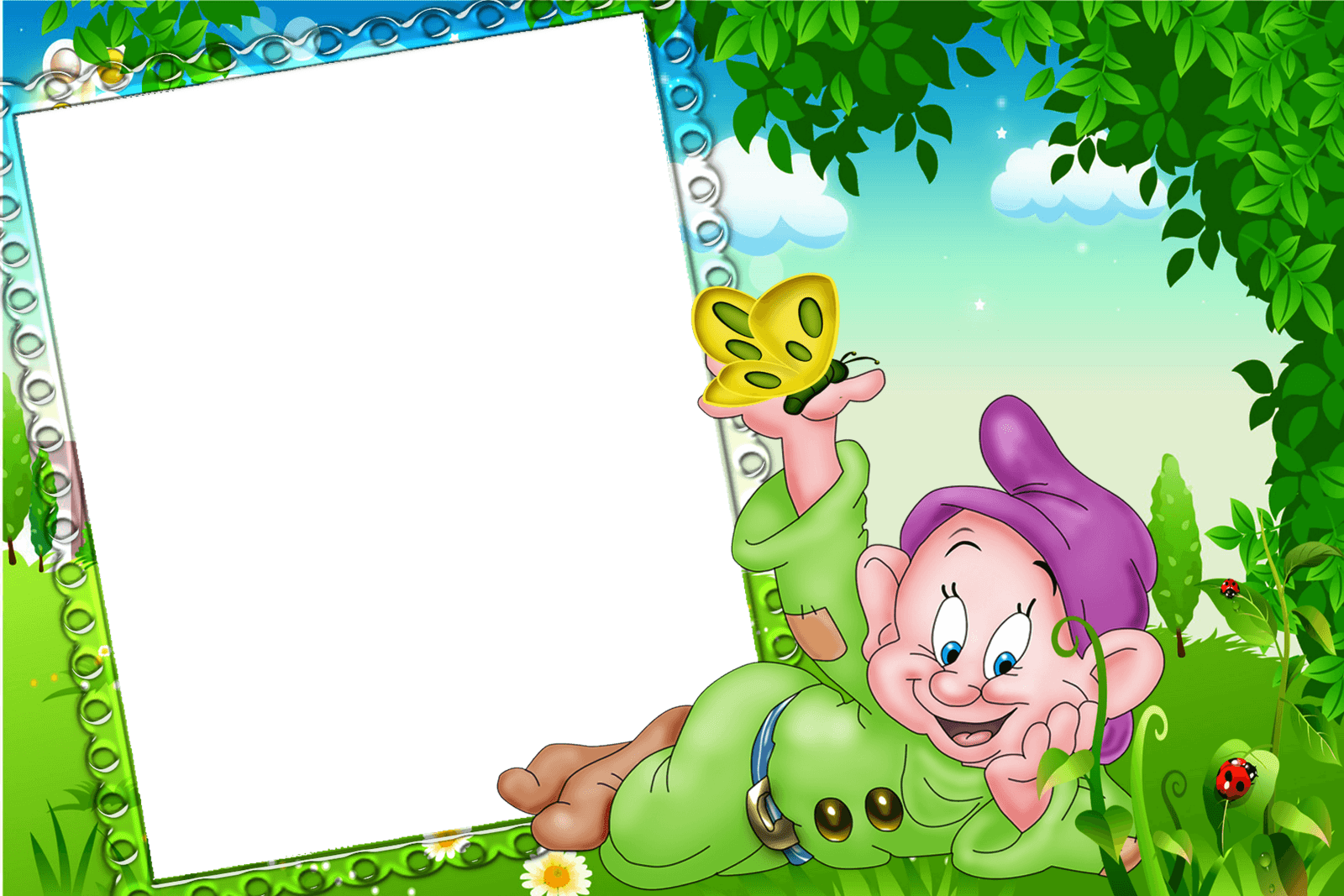 Спасибо 
за 
внимание!